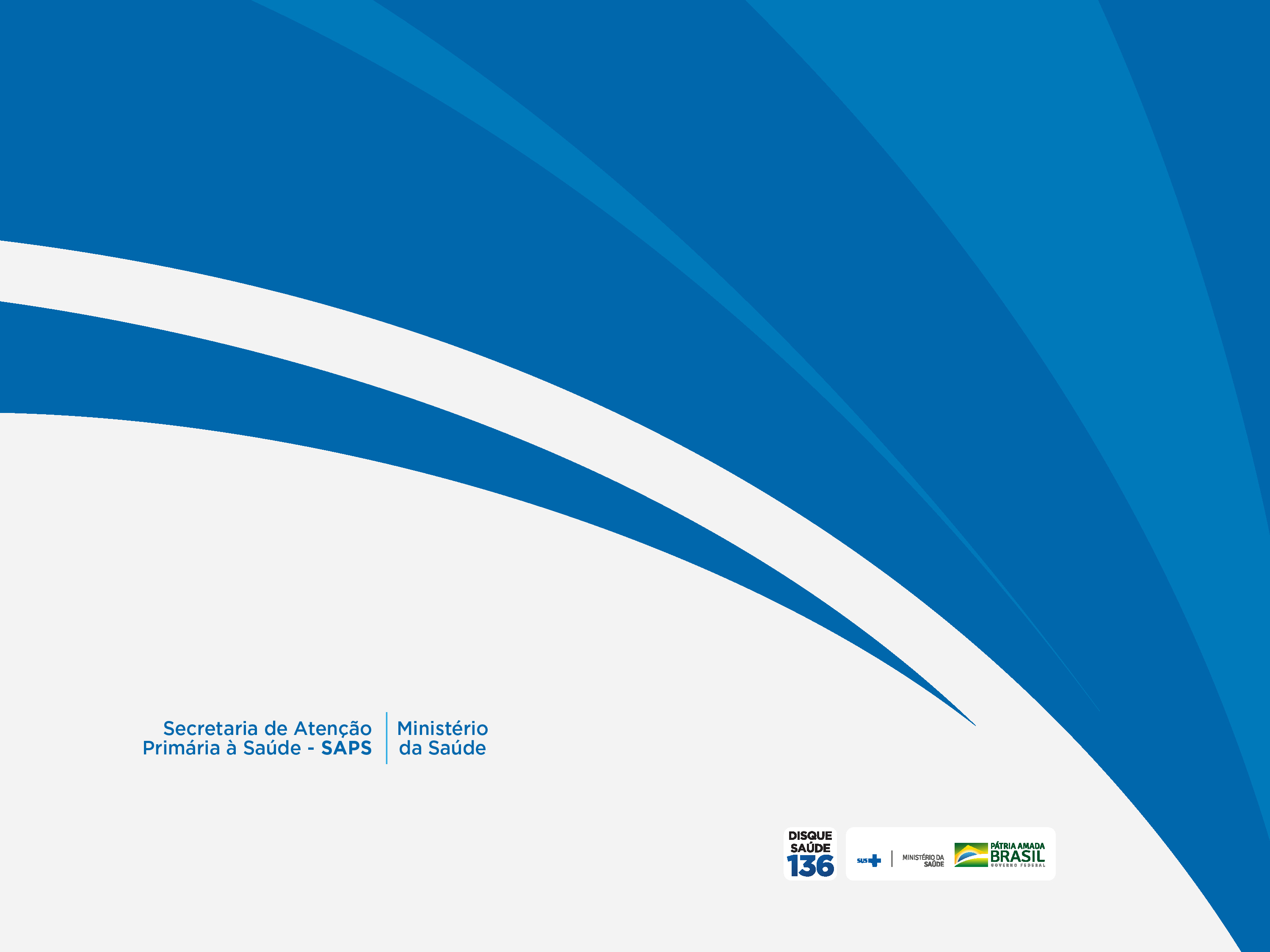 Novo Modelo de Financiamento da Atenção Primária à Saúde
Brasília
Outubro de 2019
2
Sumário
SUS, APS e os Princípios da Gestão SAPS
2. O Novo Financiamento Federal da APS
3. Transição de modelos
4. Orçamento até 2020
5. Perspectivas Imediatas e de Curto Prazo
[Speaker Notes: Para deletar no final]
Princípios da Gestão SAPS: ESF
3
Fortalecer a Estratégia Saúde da Família para alcançar:
SUS centrado nas Pessoas
APS Forte, Atributos Fortes
APS Forte, Financiamento Forte da APS
Transparência, Monitoramento e Avaliação
Autonomia e Flexibilidade Gestor Municipal
Ciência e Tecnologia
Equidade
4
Sumário
SUS, APS e os Princípios da Gestão SAPS
2. O Novo Financiamento Federal da APS
3. Transição de modelos
4. Orçamento até 2020
5. Perspectivas Imediatas e de Curto Prazo
[Speaker Notes: Para deletar no final]
5
O Novo Financiamento da APS
Objetivos:
Valorizar a responsabilização das equipes de ESF/APS pelas Pessoas
Estimular o aumento da cobertura real (cadastro) da APS, principalmente entre as populações vulneráveis
Fortalecer atributos da APS
Buscar melhores resultados em saúde da população (desempenho da APS)
6
O Novo Financiamento da APS
Objetivos:
Incentivar avanços na capacidade instalada: Informatização
Incentivar avanços na qualidade da atenção:  Residência em MFC, Enfermagem e Odontologia
Incentivar avanços na Promoção e Prevenção
Incentivar avanços no cuidado das populações de contextos específicos: Região Amazônica, população em situação de rua, etc
7
O Novo Financiamento da APS
Modelo misto de financiamento formado por:

Capitação ponderada
Pagamento por Desempenho
Incentivos a estratégias e programas
8
Capitação – Critérios de ponderação
População cadastrada
Em equipe de saúde da família e atenção primária credenciadas
Vulnerabilidade socioeconômica
Considerando a proporção de pessoas cadastradas nas ESF e que recebam benefício financeiro do Programa Bolsa Família (PBF), Benefício de Prestação Continuada (BPC) ou benefício previdenciário no valor máximo de dois salários-mínimos
Perfil demográfico
Considera faixas etárias com maiores necessidades e gastos de saúde - população cadastrada nas ESF com até 5 anos e a partir de 65 anos de idade
Classificação geográfica
Classificação dos municípios de acordo com a tipologia rural-urbana definida pelo Instituto Brasileiro de Geografia e Estatística (IBGE)
9
Capitação – Cadastro por equipe
Metas de cadastro por equipe e município – de acordo com o tipo de município (IBGE)
10
Capitação - Cálculo dos pesos
11
Capitação – Aplicação dos pesos
12
Capitação – Valor per capita/ano
Capitação: adaptação aos contextos
13
Equipes com profissional ausente por 60 dias  

Receberão 75% da valor per capita na ausência de profissional de nível médio/técnico

Receberão 50% da valor per capita na ausência de profissional de nível superior

Receberão o recurso do pagamento por desempenho de acordo com o alcance das metas dos indicadores

Variações no número de cadastro entre equipes do mesmo município

Variações são aceitáveis, desde que esteja dentro do limite do município

Limite do município = nº de equipes x parâmetro de cadastro por equipe
14
Pagamento por desempenho
Indicadores selecionados com base na relevância clínica e epidemiológica

Indicadores de processo e resultados intermediários das ESF

Indicadores de resultados em saúde

Indicadores globais de APS

Indicador novo, $ novo
Monitoramento quadrimestral (junto aos demais instrumentos de gestão do SUS)

Granularidade ao nível da equipe

Metas graduais que consideram o estágio atual da equipe

Valores ponderados correspondentes à dificuldade de alcance do indicador
Pagamento por Desempenho: Indicadores
15
Conjunto reduzido de indicadores em áreas estratégicas
Indicadores para pagamento em 2020: 

Gestantes
Saúde da Mulher
Saúde da Criança
Doenças Crônicas
16
Pagamento por Desempenho: Indicadores
Indicadores para pagamento em 2021: 

Saúde da Mulher
Saúde da Criança
 Infecções Sexualmente Transmissíveis (IST)
Tuberculose
Saúde Bucal
17
Pagamento por Desempenho: Indicadores
Indicadores para pagamento em 2022: 

Indicadores Globais
Infecções Sexualmente Transmissíveis (IST) 
Saúde Mental 
Doenças crônicas
18
Incentivos a ações específicas e estratégicas
19
InformatizaAPS
Conceito: fomento à informatização por meio de custeio para implantação e manutenção de prontuário eletrônico. 

Contratação livre pelos municípios, que escolhem a solução mais adequada à sua realidade
Obrigação de envio de dados no formato e volume adequado para recebimento do custeio (aumento progressivo das exigências)

Benefício: 

Melhora nos registros: acompanhamento contínuo em ótima granularidade das condições de saúde da população, com induções focadas (por grupo populacional e/ou região)
Aumento da produtividade e capacidade de acompanhar o indivíduo por equipes e gestores 
Ministério hoje possui uma capacidade muito baixa de uso de dados secundários, necessitando de inquéritos e outras pesquisas com grande frequência

Valores de repasse: 

Custeio -  média de R$ 2.000,00/equipe (varia cfe caracterização do município)
Incentivo de adesão e prazo de implantação – após piloto
20
Residência na APS
Conceito: é o custeio repassado aos municípios que possuem Programa de Residência em Medicina de Família e Comunidade e/ou Multiprofissional em Odontologia e Enfermagem na Saúde da Família

Para vagas de residentes de 1º e 2º  anos que compõe equipe eSF
Necessária adesão do município e credenciamento da SAPS

Benefício: 
Ampliação da cobertura da Estratégia de Saúde da Família no Brasil 
Qualificação da assistência

Valores de repasse:
MFC: R$ 4.500,00 mensais por vaga de residente ocupada que compõem equipe ESF *
Enfermagem e Odontologia: R$ 1.500,00 mensais por vaga de residente ocupada que compõem equipe ESF/SB *

* Além do valor da bolsa
21
Síntese dos resultados
Ganho 
Maior parte dos municípios apresenta ganho com o novo modelo 
Ganho total na ordem de 2,6 bilhões de reais
Corresponde a 12% do Orçamento 2020 da SAPS 

Perda
Parcela mínima dos municípios apresenta perda com o novo modelo 
Perda total na ordem de 290 milhões de reais
Corresponde a 1,5% do Orçamento 2020 da SAPS
22
Sumário
SUS, APS e os Princípios da Gestão SAPS
2. O Novo Financiamento Federal da APS
3. Transição de modelos
4. Orçamento até 2020
5. Perspectivas Imediatas e de Curto Prazo
[Speaker Notes: Para deletar no final]
23
Transição de modelos
1. Municípios que ganham na simulação da mudança 
>> Em 2020 já vale o novo modelo

Capitação ponderada
Receberão 100% do recurso (como se todos os usuários estivessem cadastrados) por 4 meses (1º quadrimestre)
A partir do 2º quadrimestre receberão pelos cadastrados alcançados
Incentivo per capita de transição 
Valor fixo de base populacional (IBGE 2019) por 12 meses
Pagamento por desempenho 
Receberão valor de acordo com a certificação do 3º ciclo do PMAQ por 8 meses (até o 2º quadrimestre)
A partir do 3º quadrimestre receberão pelos resultados dos indicadores alcançados. Neste momento, vale para todos as equipes implantadas.
Transição de modelos
24
2. Municípios que perdem na simulação da mudança

As perdas serão compensadas
Receberão valor máximo de 2019 por 12 meses 
Os municípios poderão mudar para o novo modelo a qualquer momento em 2020

>> Ou seja, receberão em 2020 de acordo com modelo anterior
25
Sumário
SUS, APS e os Princípios da Gestão SAPS
2. O Novo Financiamento Federal da APS
3. Transição de modelos
4. Orçamento até 2020
5. Perspectivas Imediatas e de Curto Prazo
[Speaker Notes: Para deletar no final]
Expectativa do Orçamento 2020
26
27
Expectativa do Orçamento APS 2020
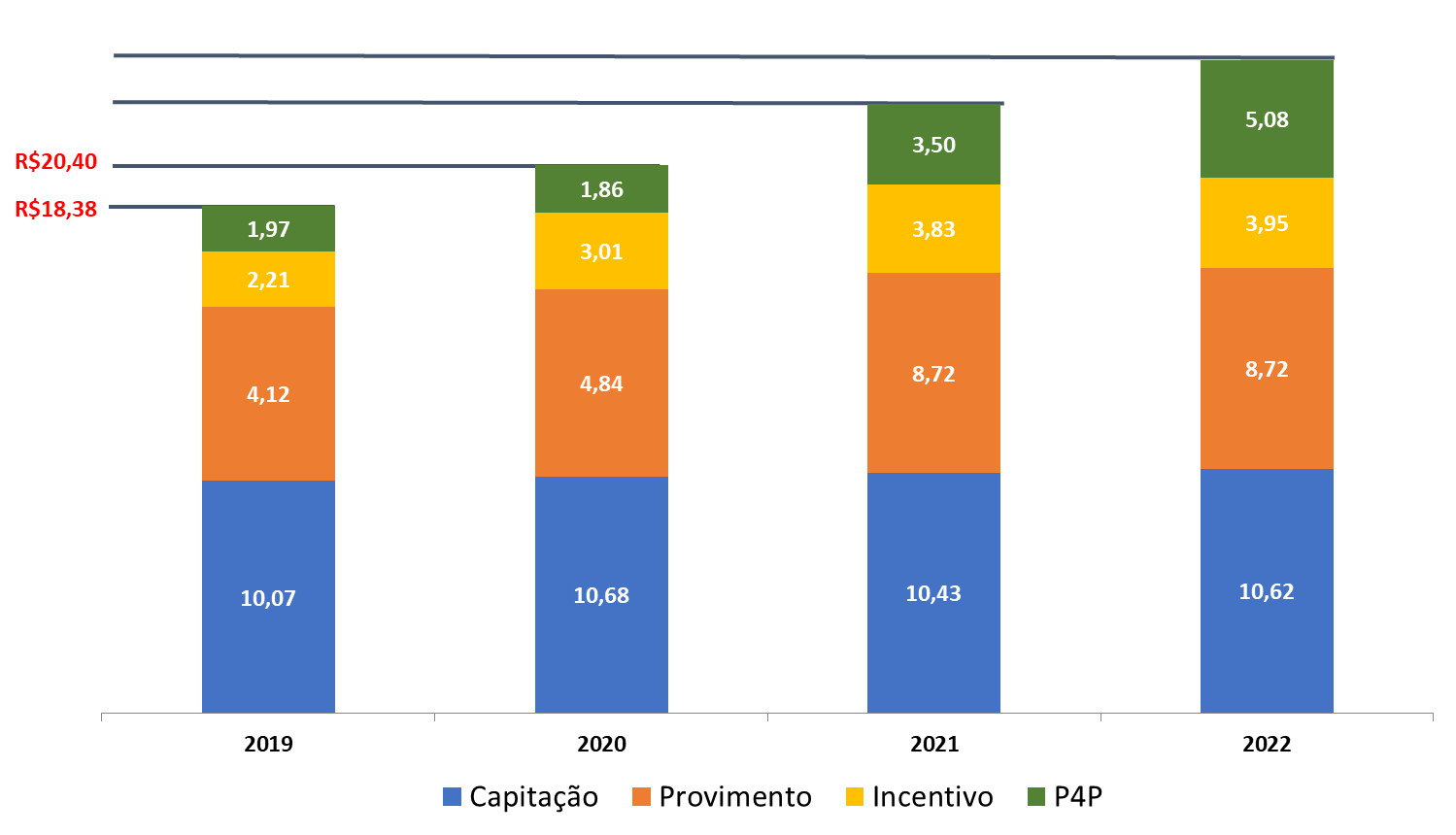 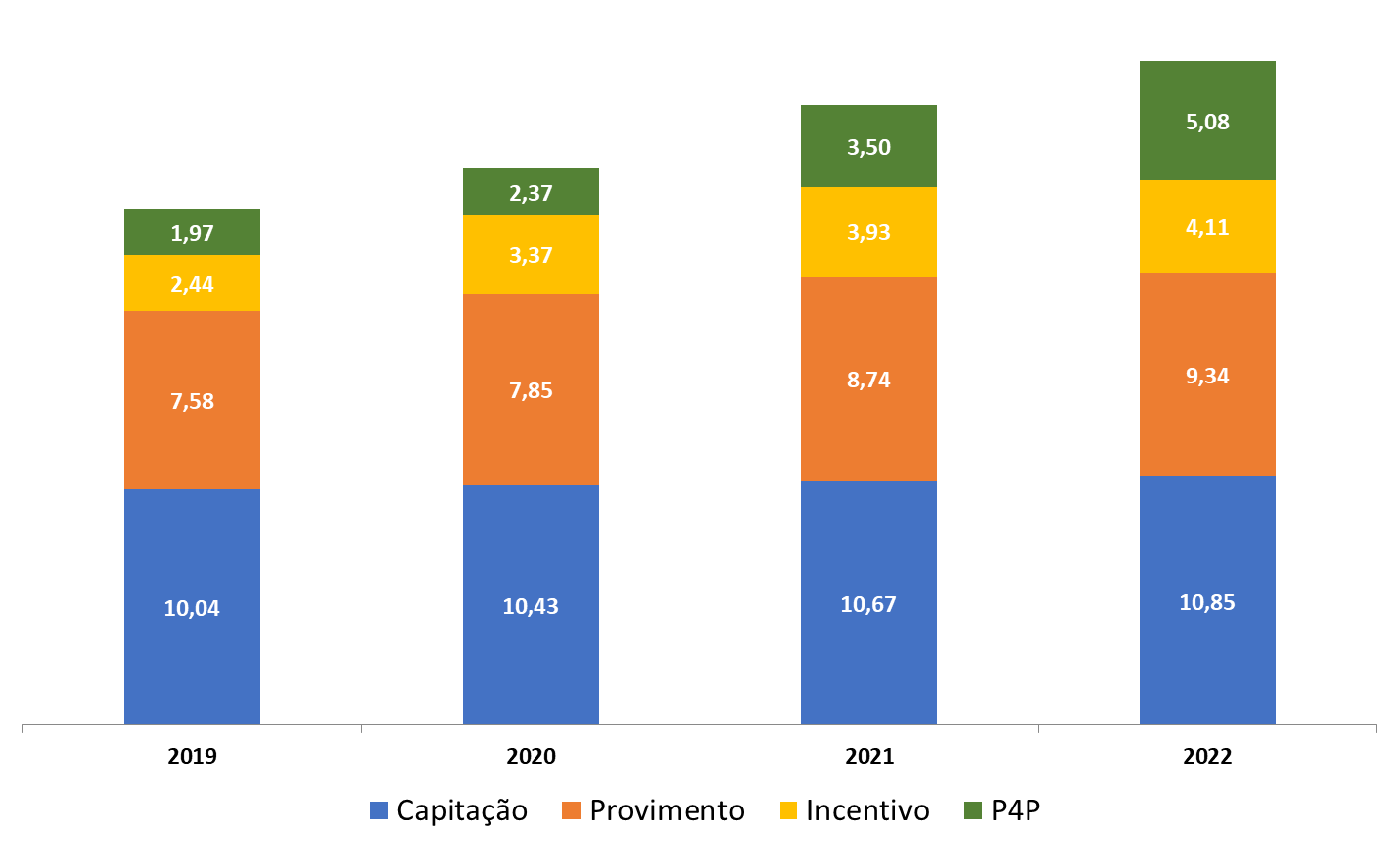 28
Sumário
SUS, APS e os Princípios da Gestão SAPS
2. O Novo Financiamento Federal da APS
3. Transição de modelos
4. Orçamento até 2020
5. Perspectivas Imediatas e de Curto Prazo
[Speaker Notes: Para deletar no final]
29
Equipe de apoio do Novo Financiamento
Conceito: 
Equipe SAPS exclusiva para tirar dúvidas de gestores e profissionais
Mesmo técnico responde para determinado estado/município (referência)
Técnicos com disponibilidade para viagens
Atenção prioritária aos munícipios que perdem na mudança

Benefícios: 
Suporte para compreensão dos indicadores, da capitação e mecanismos de monitoramento 
Apoio para as mudanças visando melhoria do desempenho 
Ganho de autonomia no médio prazo
30
Equipes de Atenção Primária e Saúde Bucal
Conceito: são equipes de 20h ou 30h semanais que devem observar os atributos essenciais de APS e às diretrizes da PNAB 

Equipe de Atenção Primária: médico e enfermeiro
Equipe de Saúde Bucal: cirurgião-dentista e auxiliar ou técnico em saúde bucal 

Benefício: ampliação da cobertura populacional de APS no Brasil e ênfase nos atributos de acesso, longitudinalidade, integralidade e coordenação

Valores de repasse:
31
Equipes de Atenção Primária e Saúde Bucal
Conceito: são equipes de 20h ou 30h semanais que devem observar os atributos essenciais de APS e às diretrizes da PNAB 

Equipe de Atenção Primária: médico e enfermeiro
Equipe de Saúde Bucal: cirurgião-dentista e auxiliar ou técnico em saúde bucal 

Benefício: ampliação da cobertura populacional de APS no Brasil e ênfase nos atributos de acesso, longitudinalidade, integralidade e coordenação

Valores de repasse:
Credenciamento 
facilitado
 inicia em
 04/11
32
Agradecimentos
Ministro Luis Henrique Mandetta

Sec Executivo João Gabbardo dos Reis

Sec SVS Wanderson K Oliveira

Gabinete do Ministro 
Cristina 
Juliana
Alex
Ari 

CONJUR
Ciro
Marcilândia
Eduardo
Maria Paula
Daniel Hilário

CONASS
Beltrame
Jurandi
Maria José
Lourdes

CONASEMS 
Wilames Bezerra 
Mauro 
Cristiane
Hishan 
Nilo
Blenda
Daniel Faleiros
Diogo 
Elton
Rodrigo Lacerda
Alessandro 

Banco Mundial 
Edson Araújo 
Cláudia
33
Agradecimentos
Gabinete da SAPS 
Caroline
Otávio
Lucas Wollmann 
Larissa Ramos
Olivia
Fernanda 
Márcia Helena
Luana
Simone
Max 
Lívia 
Carlo
Luiz Felipe Pinto
Luiz Felipe Telles
Paula Gundim 
Adriana Eva 
Thabata
Suellen
















CGMATP
Paulo Sellera
Davllyn
Aliadne 
Kátia 
Marcílio 
Fátima 
Renata Pella 
Renata Clarisse 
Daniela Alvine 
 
CGPO
Luís Costa
Talita 
Julice
34
Agradecimentos
DESF

CGFAP
Daniela
Dirceu
Lariça Silva 
Alyne
Renata
Bruno

CGIAP
Lucas Pedebos 
Marcello
Robson
Dimas
Fábio
Marina
Luís
Sérgio Cardoso
Kátia
Alexandre
Diogo 
Danillo
Ilano
Jéssica
Mônica

CGGAP
Paula Martina 
Ana Cláudia
Carla
Túlio
Sueli 
Marco
Artur
Leonardo
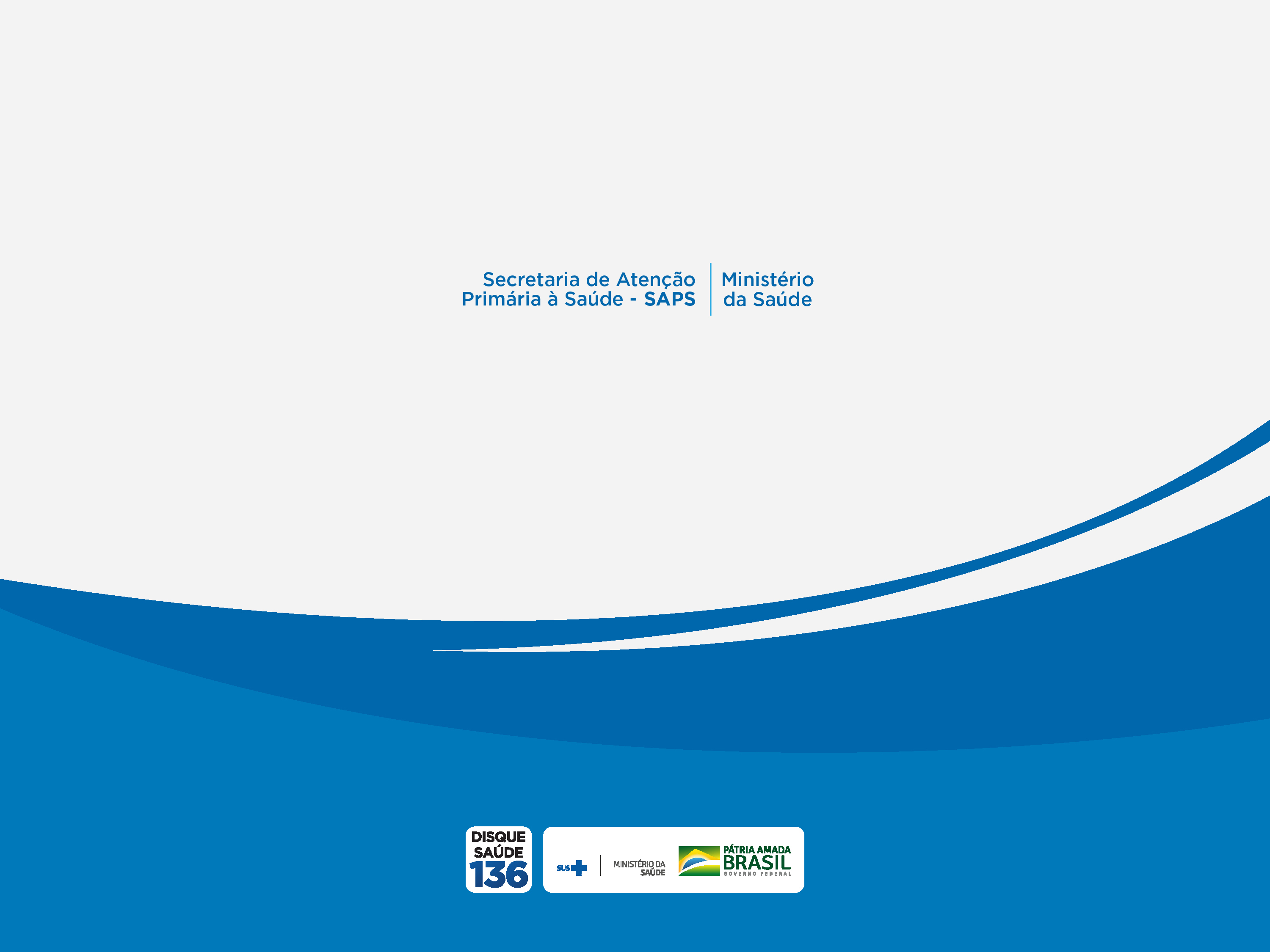 Obrigado